Renewable Resource Economics
P. Berck
Lectures 4, 5
(c) 2015 by Peter Berck
Marine Resource Destruction
We take it as given that policy should avoid causing very low populations of marine organisms.
The two major ways of reducing numbers of fish are
Overfishing
Habitat destruction
Sturgeon
[Speaker Notes: Canadian lake sturgeon:  live in rivers
Don’t reproduce until 15 yrs old
Can live up to 100 years
Both meat and eggs are prized foods
61 inches long and 48kg max weight

These are in danger because they are worth a lot, won’t regenerate a population quickly, and are big and so not that hard to locate.

Canada has management plan to preserve these.]
Overfishing
(NYT)
WASHINGTON, Sept. 30 [2005]- The United States Fish and Wildlife Service will begin banning imports of beluga caviar and other beluga products from the Caspian Sea on Friday, after caviar-exporting countries in the region failed to provide details of their plans to conserve the fish, which is listed internationally as a species threatened with extinction.
[Speaker Notes: It is difficult to extirpate a a fish species, although many sturgeon, salmonids and trout are on the US threatened and endangered species lists.  

Most of the fish that are on the list have limited range and are in streams or lakes. 

Sturgeon face true extinction for reasons Smith gave a long time ago.  Beluga caviar sells for $ 200/oz.

the largest species is the Russian sturgeon, or beluga ( A. huso ), of the Caspian and Black seas and the Sea of Azov; it reaches a length of 13 ft (396 cm) and a weight of up to a ton (900 kg)  

Much easier to extirpate whales and other marine mammals.

Overfishing for fish results in an end (at least for a long while) to the exploitation and may result in permanent changes to the species composition.]
Gadus Morrhua
http://www.photolib.noaa.gov/historic/nmfs/figb0314.htm
[Speaker Notes: The Cod.  This was the mainstay of fishing in new england.  Georges bank was perhaps richest fishing grounds in the world.  At least from revolutionary war times till the 1980’s.]
US Atlantic Cod Catch (Metric Tons)
[Speaker Notes: Cod stocks have been driven down to levels that are catastrophic for both fishers and fish lovers.  This is apparently true on both sides of the Atlantic; in Canada and in US.  Suggests there is some underlying factor that makes managing a fishery exceptionally difficulty, that is it is not just a flaw in Magnuson Stevens as ammended.]
Sebastes sp. caught north of Fanny Shoals, CA, 300 ft. depth. Photo: R.D. Sage
[Speaker Notes: Lifespan of rockfish  30 to 100 years.  10 to 15 years to sexual maturity.
Red snapper and very tasty.]
Rockfish
In September 2002, West Coast fisherman faced the new reality when they learned that severe restrictions would be placed on bottom fishing on much of the continental shelf from Canada to Mexico.  The Pacific Fishery Management Council implemented the strictest regulations in the history of West Coast fishing in a final-hour attempt to save the rockfish.
-Pew Ocean trust p. 36
[Speaker Notes: Boccacio, canary rockfish, dark blotched rockfish and yelloweye rockfish.
11,000 metric tons in 1970’s  down to 214 metric tons in 2001.  Used to be dominant species.
90 years to recovery if there is no catch and no bycatch.

California fish and game has also set up inshore refuges to help recovery.]
Rules to Manage and Protect
Biological Rules
MSY
Rules to regulate spawners/recruit and such
Frank assessment of minimum viable stock size
Economic rules
Catch fish at the profit(or summed surplus) maximixing rate
Why Don’t the Rules Protect
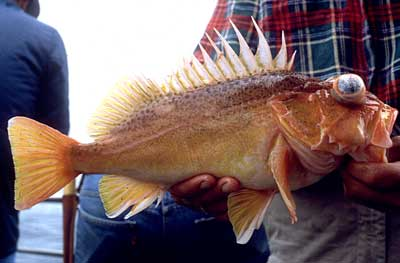 Life Without Rules:  Open Access Model
North Sea Herring 1963-77; Bjorndal and Conrad
[Speaker Notes: North Sea Herring 1963-1977.  Trond and Jon.]
The Model
dx/dt =f(x) – s q
x is stock
s is number of boats
q is catch per boat
f is growth function with usual logistic like shape
entry
ds/dt = pq – c(q,x) – fc
p is price
c is variable cost function given x
fc is fixed costs per unit time
Catch per boat
p = dc/ dq  
Price equal marginal cost
Vernon Smith Model
Generalization of Shaeffer
Biology as usual
Entry proportional to profit (number of boats)
Output per boat function of price, stock of fish. (Schaefer, output per boat not function of price.)
Standard IO model of firm and industry
e.g.
C(Q,x) = Qk/x
MC = kQk-1/x
Q= (px/k)1/(k-1)
Hence h = EQ = EX1/(k-1)(p/k)1/(k-1)
dx/dt = f(x) - EX1/(k-1)(p/k)1/(k-1)
 (here little k is a cost function parameter)
PB’s version of Smith
Externality
We model the abundance externality as c/x.
Could be cxa(t)
a < 0
Guess:  If you could estimate this abs(a) would become smaller over time
Lack of fish no longer makes it hard to catch the ones that still exist
As a becomes small all the fish will be caught.
Other externality
Could have the boats crowding each other, so more boats increases costs.
E.g.  C(Q,x,E) = Ebc/x  with b>0.
Specific cost function to examine extinction
C(q,x)  = T(x-x*) c(q)
c(q) = qK
T = (x-x*)-R
Supply per boat
p = T c’ = TKqK-1
q = (p/(TK))(1/(K-1))

For the moment we assume that x*=0.
[Speaker Notes: If K = 1 then need maximum catch per boat.]
Phase space
We graph this system in the x-s phase space
ds/dt = 0 is a vertical line because s appears nowhere on the right hand side of the ds/dt equation.
Two possibilities for dx/dt = 0
s = f(x)/q on dx/dt = 0.
When x is large enough f(x) is zero, call this xmax. So x= xmax  and s= 0 is one point.
What happens as x approaches 0?
Both numerator and denominator approach zero so we need l’Hopital’s rule.
f’(0) > 0
What of q’?
Depends upon R and K
q’ = (R/K-1)) (p/K)(1/(K-1)) x(R/(K-1)) – 1
The limit of q’ as x approaches zero is zero if R/(K-1) > 1 and infinite if < 1.
So the limit of f/q as x approaches zero is infinite if R/(K-1) > 1 and the picture is like IB and otherwise like 1A.
ds/dt=0
dx/dt=0
x
1A
s
[Speaker Notes: A point near the axis and above dx/dt = 0 can lead to extinction.  The proof requires showing that to move a distance eps downward takes less time than to move the distance to the axis.]
Fig 1 B
ds/dt=0
dx/dt=0
x
[Speaker Notes: Here the stock can’t be exhausted.  The stock will eventually increase and even cross the ds/dt=0 line.]
So what is K and R
K is the factor on the cost function.  Mildly increasing costs would give K = 1.25
R is how much fish stock matters for costs.  When R is small you get the diagram leading to extinction.  Fish finders and radios lead to smaller R’s and hence to the possibility of smaller stocks.
At least in this view.
Minimum pop. size
There is a minimum viable population size, perhaps 500 perhaps 5000 individuals in a population.
Below this genetic bottlenecks make extinction much easier
Let xv  be the min viable population size
Shutdown
There may be a minimum size of population for fishing to still be worthwhile.  Let x* be that amount.  When x gets close to x*, T gets close to infinity and costs go to infinity.
MC(x,q) = K(x-x*)-R qK-1  = p
And so as x approaches x* q must approach zero.
The Upshot
If xv   is less than x* then the fishery is protected from extinction and otherwise not.	
That’s the theory.
Open access issues
Not all fisheries shutdown at low levels of fish.
By-catch.  Other species of rockfish are more numerous than boccacio, and they are caught together.  So fishing continues until the last boccacio is scooped up.
Sturgeon.  They are immense and profitable.  Their numbers could be reduced so low that they can’t find mates.  (Could say Elephants and Rhinos here as well.)
Will Economic Rule Protect?
F’ = r rule
Boccacio and Sturgeon. Small rate of growth
What is private sector r
Stock market is 10% nominal, perhaps 7% real
Lack of diversification implies higher rate of return
Underemployment emplies higher marginal value to now.
Gear unemployed in one fishery clobbers another
Gulf of Maine from Georges bank
[Speaker Notes: Obviously abstracts from cost of catch, crowding of fisherman, etc

Boccacio live 30 years or so,  Sturgeon 100.  rate of growth in terms of value may not be high enough to keep them going.]
Regulation and its failure
Regulation takes the form of a feedback rule for catch as function of spawning stock.
As far as the dynamics of the system, sq is now given by g(x), a government rule.
To enforce the rule government often restricts q by means of season length or gear restrictions.  
ITQ’s also accomplish this restriction with less inefficiency. They work on the product s q.
See Homans and Wilen for a worked out example of regulation for Pacific Halibut.
Open Access v. Optimal v. Regulated
Key element in regulation is Total Allowable Catch  (TAC)
Is set by government based upon biology, politics, and sometimes even economics.
Big change in Fisheries Management Conservation Act (Magnusson) is that advice of Technical committees is supposed to matter more.  That is, politics isn’t supposed to trump killing all the fish.
Homans-Wilen
Regulator has a biologic rule for TAC
Desire is to keep above some safe minimum or hit a target stock
Assumes that TAC is enforced
TAC = c + d x
X(t+1)=x(t) +F(x) – c – d x
Equilib:  F(x) – c – d x = 0
gx(1-x/K)- d x = c
gx2/K-(g-d)x +c= 0
obviously two roots– only one should be stable
[Speaker Notes: Upper root is stable;  lower one unstable and x below it leads to extinction.  Clearly rule only works in neighborhood of the higher root.]
Very simplified H-W
Let c = 0.  now x* = (1-d/g) K, so regulator can easily choose what fraction of K to preserve, perhaps msy.
dx/dt depends only on x so it smoothly rides to the equilbrium
Another equation determines residually effort, which must go to the zero profit effort at x*
This provides a puzzle
Why did the regulator set the TAC so that stock and catch aimed towards zero, not toward msy?
Zero is where the commercial fisheries except halibut trended.
IPC is a treaty organization, different from the Fisheries Management Councils that are political animals with some science.
H-W
Economics
season length T is adjusted so that the TAC is just caught.
TAC Season Length Effort
Last equality comes from substituting the TAC for Q from line above
[Speaker Notes: Xo is beginning of season stock, xT is end of season.  Growth happens after season. Q is tac;  T is season length]
Temporary Equilibrium
Given an x0 equilibrium is found by solving
and
[Speaker Notes: Bottom eq:  p x catch – variable costs – fixed costs;  ET is the boat days  E is boats]
dynamics
Are just that x approaches its steady state and the season length and effort adjust as it goes.
Larger stocks have more potential rents which results in more boats fishing an ever smaller amount of time.
not sure that this is actually proved
Estimation
Error terms are added and the system is estimated.
Assumes that the right number of boats (zero profit level) are present at all times
A little strong for my tastes.
Uses Pacific Halibut
Doesn’t generalize to Magnuson Act fisheries
Halibut has maintained its stock, others haven’t
Magnuson-Stevens Fishery Conservation Act
Three fundamental problems
1.  management emphasizes commodity production, although authority to sustain fisheries does exist within the law.
2.  management structure and process suffer from regulatory capture….resource users dominate the councils’ voting memberships.
3.  law codified open access.  (I don’t see the reasoning for this point, the law allows ITQ’s, except that Congress passed a specific moratorium on their use.) 
Source:  Pew
[Speaker Notes: Law amended about 10 years ago to mandate saving stocks, but the savings doesn’t happen till the end.]
What does the rule look like?
g(x) has a very funny form.  It appears to be set close to the open access harvest until x becomes quite small, even close to xv   and then it is set to zero.
[Speaker Notes: Only because I know it better, but the situation in Europe seems very similar with the closure of fisheries.]
ESA
Endangered species act.  Listed species must be left unmolested.  This causes fishing to be stopped, but only when the species is listed.  Many endemics as well as some salmon and sturgeon have protection.
Obviously an extreme way to run a fishery.
Why does it get this way
The question is why g(x) has the form it does.
Employment
[Speaker Notes: Notice the big on shore component.  Money and jobs would seem to be the answer.  In the US the councils represent these two sectors.  In Europe, we get the same outcome with different institutions]
Capture
In the US case the fisheries councils are widely believed to be tools of the fisherman and fish processors.  They serve on the councils and dominate them.
See Pew.
[Speaker Notes: The capture is often hidden in bogus claims about the exactitude of science.  E.g. since the science isn’t perfect, lets go catch more fish.]
Berck and Costello
Councils max present value  of profits for incumbent fishers.
Congress forbade them from restricting entry.
[Speaker Notes: Source of photo:  www.waterways-rd.gov/ conf04.html]
BC Model
p price
X fish stock
E effort
f(X) growth
c cost per minute
k catchability coefficient
d speed of adjustment coefficient
State EQ’s
Schaeffer model leads to simplest algebra
dX/dt = f(X) – kEX
dE/dt = d* (pkX – c)
[Speaker Notes: Don’t need f to be quadratic for what follows.
Can find steady state for more general model, such as
X**R for externality and c(harvest) but can’t solve dynamics]
Control Variable
k is taken as the control variable and the regulator chooses it between two bounds, kl  and ku
Regulators make fishing boats less effective by regulating gear or time fishing.
Maximand
Regulator maximizes present value of profits for incumbents in the fishery
w.r.t kl < k < ku
Hamiltonian
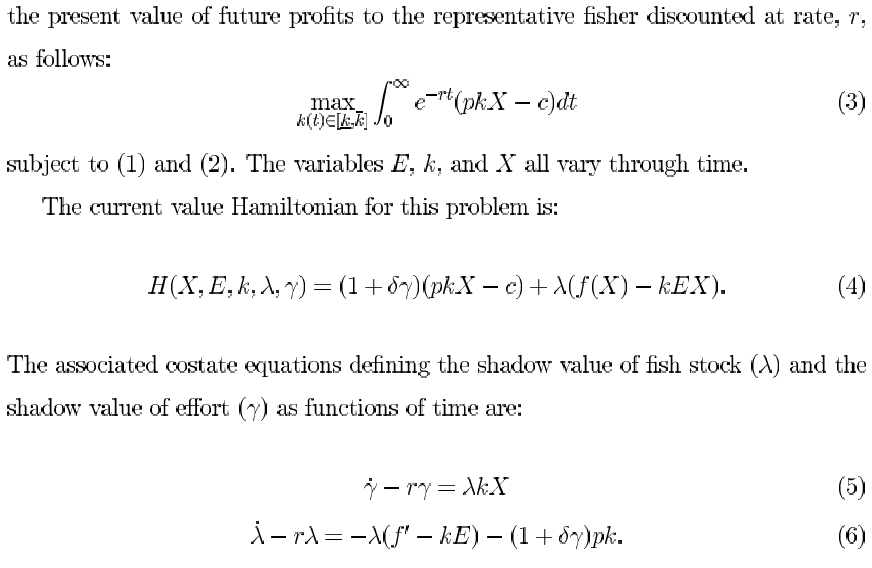 [Speaker Notes: Note that H is linear in k, so k may take on extreme values or it may take a middle value which is an exceptional control.]
Steady State
By setting all the time derivatives in the state and cosate equations to zero, one finds the steady state for an interior value of k.
It is at f’(X) = r.
However this is a coincidence of the Schaeffer formulation and is not in general true.
Exceptional Control
Grad of H vanishes, as does it first and second derivatives.  Substitute for time derivative of costate variables from costate equations.  Get
[Speaker Notes: This gives k as a function of X and E.  Only one of the many possible interior paths leads to the steady state and satisfies the transversality conditions.  We are able to show that the path slopes upwards in the usual X,E space.]
Dynamics of Capture
[Speaker Notes: The central upward sloping line is the convergent with the dot being the steady state.

The dashed path starting from 65,5 is the open access path with k set at ku.  The optimal policy here is to follow the dashed line until the solid line and then follow it (the convergent) down to the steady state.

On low side starting at 5,65, follow the open access path with kl (least level of k) until the convergent and then rise up to the steady state.  

In]
Outcome
Two possibilities
Regulator chooses open access outcome when f’ =r gives stock lower than open access outcome.
Regulator chooses open access (or minimum fishing on low side) and then goes to stock higher than open access
Steady state Regulated
Is always less than the steady state chosen by a sole owner.
[Speaker Notes: Believe this is true for the more general version of the model as well.]
Conclusion
Regulation by the fishers when there isn’t limited entry may protect no more than open access itself.
Comment
Increased efficiency in fishing leads to worse outcomes in open access and hence in regulated open access.
ITQ’s and Capture
Any policy that limits entry, like ITQ’s, ends the problem with capture that come from open access.
They do not end the problem that the fisherman might prefer to catch the fish, all of them, now, pay off their boats and retire to San Diego.
Processors also may prefer to take more stock now and close up shop later.
Puzzle
Why did fishers rebel against limited entry?
See Grafton, R., D. Squires, and K. Fox, 2000. "Common Resources, Private Rights and Economic Efficiency," Journal of Law and Economics 43(2).
Halibut—IVQ’s
IPHC went from short seasons to Individual Vessel Quotas in 1991
Fishers liked IVQ because of increased saftey
IVQ spread out the season—this alone increased value by almost ¼.
Fishers were afraid that transferable quotas would lead to processors owning the fishery.
Regulations prohibit a boat from having more than a double share of quota.
Regulations and regulations in related fisheries (salmon) limit what boats in the fishery look like—how large
Fishery shed many employees as the season spread out.
Grafton-Squires-Kirkley
Estimate cobb-douglas frontier production functions
Use them to ask how much more efficiency could be had in fishery if there was real transferability=answer 5 times greater
Patchy Distributions
Sanchirico and Wilen
Suppose that the sea is broken into “patches” each with its own population.
The populations migrate.
Approx in an ODE
Let x be vector of stocks
Growth is dx = Ax
A is a matrix and gives the growths and migrations.
A little care is needed in formulating A so that the fish that move don’t get counted twice.
Max’s producer surplus s.t. usual boat entry equation—same as my previous.
Considers steady states.
Reserves
Interesting finding is
If there is an area with great growth and good outmigration then it can be right to set it aside as a preserve
The same model could be used to show that setting up a preserve for an endangered species wouldn’t be as deleterious (from a fisherman’s view) as first expected for a species one wanted to exploit.
Sterner’s cod
Story:  cod live in sub-populations, further and further from port. Each year a sub-population a little further out is hunted to extinction.
Fishers say to themselves-plenty of cod, they just moved more offshore this year.
Until the last cod is caught.
Poaching
Elephants, Rhinos, and other high value species.
Basic poaching model is that 
Marginal cost of poaching, c(x,enf) depends upon stock and enforcement and maybe harvest, h.
Demand price, D(h,trade), depends on harvest and trade regime.
And D= c
And dx/dt = f(x) -h
Policy Levers
Trade regime.  The markets are in Asia and the EU-US.
CITES bans trade, though there have been sales of legal ivory.
US Endangered species act (US ESA) is vigorously enforced at customs leading to seizure and significant criminal liability.  Don’t enter the US with a listed species, ever.  SF airport display.
RSA and the meth for abalone trade.   Illegal, but hard to stop.
Trade regime
Seizure drives up price and works against protection.
Stigma (Carolyn’s term) drives down demand for legal product.  But may drive demand for illegal product up.
More generalized lawfulness, outrage, drives down demand for legal and illegal product.
Enforcement
Costly to hunt and kill poachers.
Government authority and capability is pretty tenuous in many low value per acre settings, like jungle or prairie.
Elephants are a pest for local farmers, so local support is not guaranteed.
Whole literature on whether preservation and tourism can pay enough to sway local opinion.
Outrage
Is being used against the fur industry.  Possession of fur in public causes approbation and possibly assault.
Making the possession of ivory illegal in Asia, regardless of status of new or old, would be an extreme and possibly effective measure.
Endangered Species Act
Species are listed as endangered or threatened based upon public support for species, budget for agency, and degree of threat.
Congress mandated that public support not count, but spiders still underlisted.
[Speaker Notes: See Brown, Shogren and the other papers in the symposium]
What does listing do?
No ‘taking.’  Broadly defined to include habitat destruction, chasing, whatever.  Criminal.  Incidental take permit lets you get around it a bit.
Critical habitat designation.  By habitat type, so very hard to know what land is included and can be overbroad.
Species conservation plan.  A plan to bring species back, but lack on money, ownership, etc, makes ineffective, at best.
Habitat conservation plan.  An agreement with Fish and Wildlife service.  Basically lets you develop some and not all of your land
Problems
Lack of cost benefit of any sort.
Lack of clarity on what is valuable.  Is killing the last type of crane as bad as killing off a jumping spider where there are many others like his species?
Landowners pay the costs, particularly rural.
Huge uncertainty about what is expected.
Two stories
Bailey wolf conservation fund.  Pays for torn sheep.  But what of worried sheep? Dogs? Children?
Tellico dam, the snail darter, the g-d squad, the huge new development on the Little Tennessee lake (not) and the demise of the snail darter (also not.)
Storability and Extinction
Elephants, rhinos, etc are all in danger of extinction.
They have a storable product, tusks and horns respectively.
Does this change the chances for extinction?
Elephant
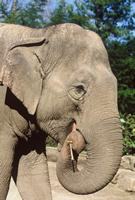 Image is copyright George Ritchey. Usage requires an image credit.
MK:  Elephants
The interesting case in MK is the case where there is storage and poaching to extinction.
Poaching means that p = c(x), where p is price and c(x) is marginal cost.  C decreases in x—cheaper to kill animals when there are more of them.  Note that nothing limits the rate of slaughter, that is, c is not a function of the kill, per se.
equations (store and poach)
dx/dt  + ds/dt  = B(x) – D(c(x))
dx/dt is rate of change in live animals
ds/dt is rate of  change in storable animal product, like horns or tusks
scaling is such that one live animal produces one unit of storable product
B(x) is net natural growth
D is demand, of p = c(x), and is number of animals consumed
storage (store and poach)
Hotelling’s rule applies to storage, so dp/dt = rp.
recall that p = c(x)
dp/dt = c’ dx/dt =rp =rc
dx/dt = rc/c’
negative because c’ is negative
only a function of x, because stock x solely determines marginal cost of harvest, which equals price.
ds/dt for (store and poach)
ds/dt = B – D – dx/dt
ds/dt = B – D – rc/c’
so ds/dt depends only on x.
It is positive when B-D > rc/c’
On diagram, that is between Xl* and Xs*
Negative otherwise
store and poach fig 1When is B-D > rc/c’?
B-D
Xl*
Xs*
x
rc/c’
store and poach-shape
dx/dt always negative
ds/dt negative for x > Xs*
ds/dt positive for Xl* < x < Xs*
ds/dt negative for x < Xl*
s
Xs*
Xl*
store and poach—end point
The store and poach curve must end  and not imply a price jump.
When it ends, price goes up at the rate of interest until S is exhausted
At x= 0, p = c(0), call this cm
let p* be the limit price for the demand curve. Define T by p* = erTcm
more end point
To prevent a price jump after exhaustion, at x=0 it must be that
poach & store finish
The dx/dt and ds/dt equations gave the shape for the curve, while s* gave the endpoint
right shape, wrong endpoint
S*
Xs*
Xl*
How to get there
Could magically start with (x,s) that leads to poach and store extinction
Could start with too much stock and get there by a store and don’t poach path
Could start with too little stock and get their by instantaneously converting x into s  (called a cull in MK)
What to do
The model is very fragile as it requires hitting the extinction point with a specific amount of product in stores.  
In the model, publicly holding a larger stock than the S* stock and threatening to sell it at extinction breaks up the poach and store outcome.
Marine Habitat Destruction
Dredges and such
Reserves so that there are breeding grounds and catching grounds separately.
Equipment changes
[Speaker Notes: Sanchirico considers reserves.]
Pollution
K and N runoff
Mississippi or östersjön dead zones (oxygenless)
Most effective part of clean water act, so far, was the original 90% subsidy of sewage treatment.  Would work well if EU did this.
Incredible that EU and US subsidize agriculture without forcing limits on K and N application.  Especially because of overproduction.
Land Habitat Destruction
Water projects are just murder on salmon.  Sacramento and San Joaquin rivers both have ESA listed salmonids.
ESA forced reallocation of water from agriculture to instream uses.
US Clean Water Act now quite strict on development of wetlands.
Conclusion
Open access can and does lead to the commercial destruction and even extinction of fish.
On land development is a threat to many species dependent upon streams and rivers.
Pollution also harms fish.
Lack of Will
There is much more political will to save wolves and grizzles, both big and furry, than there is to restore cod and sturgeon.
Neither aquatic nor terrestrial organisms really get much attention till they are in extremis.
Having a viable but small wolf population is success, but a small cod population is not a success.  So thinking in terms of extirpation doesn’t really help with commercial quantities of fish.
Regulators
Regulators working in the interests of extant fishers and processors are unlikely to save stocks.
Outside Influences
Outside influences, like the storage in Morkom and Cramer, can lead to extinction through price changes.
Blue Whale
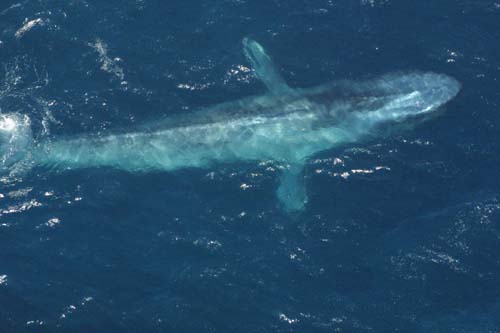 [Speaker Notes: www.nefsc.noaa.gov/.../ RightWhale/page3.html   photo is blue whale.]
Sources
Berck, P.  Open Access and Extinction.  Econometrica 47(1979):877-882
Berck, P and Costello, C.  Overharvesting the traditional fishery with a captured regulator.  2001.  Mimeo.
Bjorndal, T. and Conrad, J.  The Dynamics of an Open Access Fishery.  Canadian Journal of Economics.  20(1987):74-85
Grafton, R., D. Squires, and K. Fox, 2000. "Common Resources, Private Rights and Economic Efficiency," Journal of Law and Economics 43(2).
Morcom and Kramer.  Elephants  American Economic Review 
America’s Living Oceans.  Pew Oceans Commission  May 2003.